ADABIYOT
5- sinf
Mavzu: O‘tkir Hoshimov hayoti va ijodi
Ilk ijodi
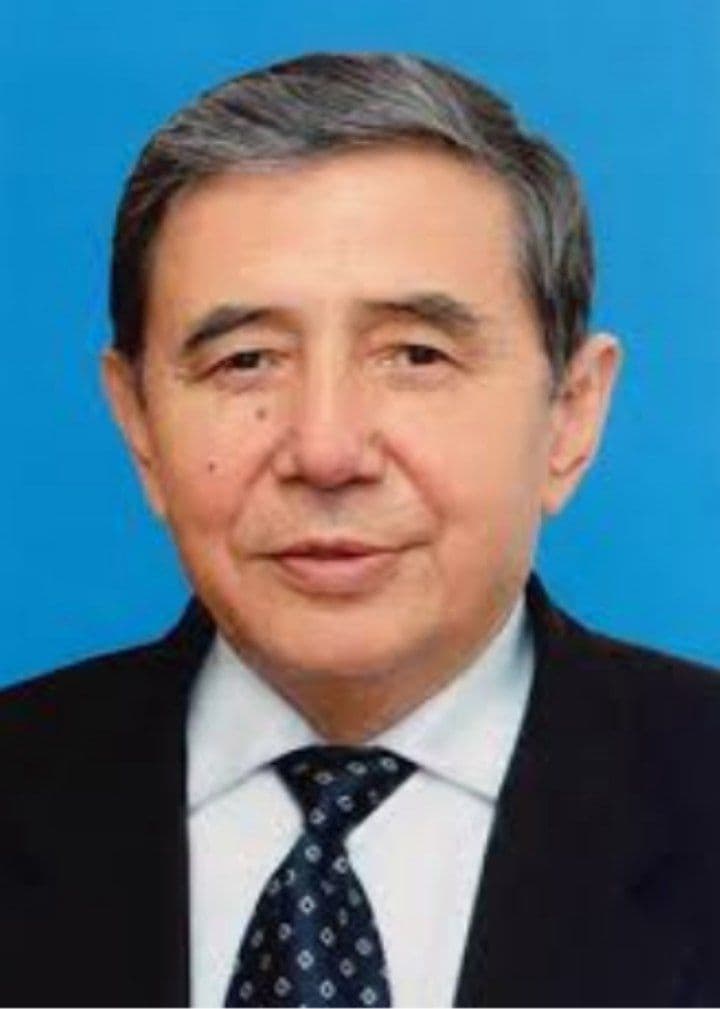 “Cho‘l havosi”
“sof, samimiy, tabiiy,
 iliq, rohat qilib
o‘qiladigan”
Abdulla Qahhor
O‘tkir Hoshimov
Mashhur ijodkor
O‘tkir Hoshimov
 1941- yil 5- avgustda
 Toshkentning Do‘mbirobod
mahallasida tavallud topadi.
Asarlari
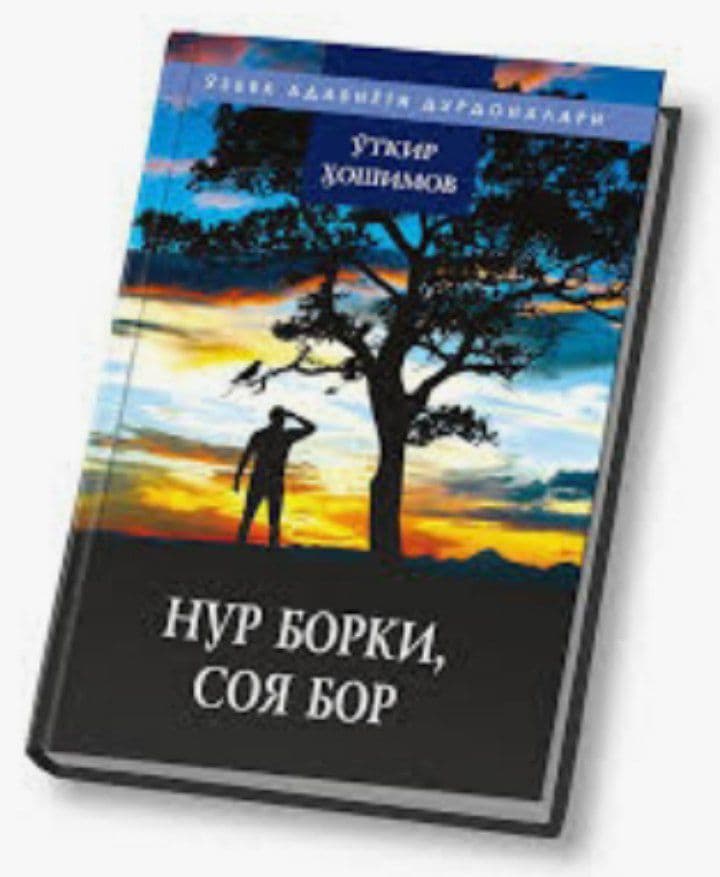 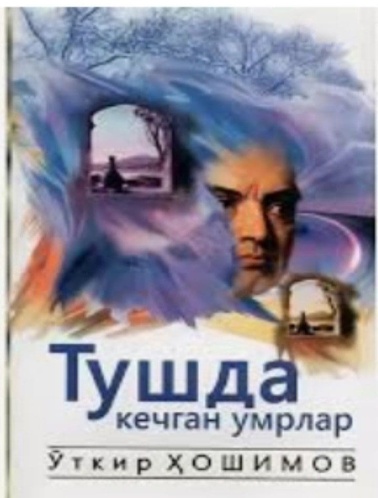 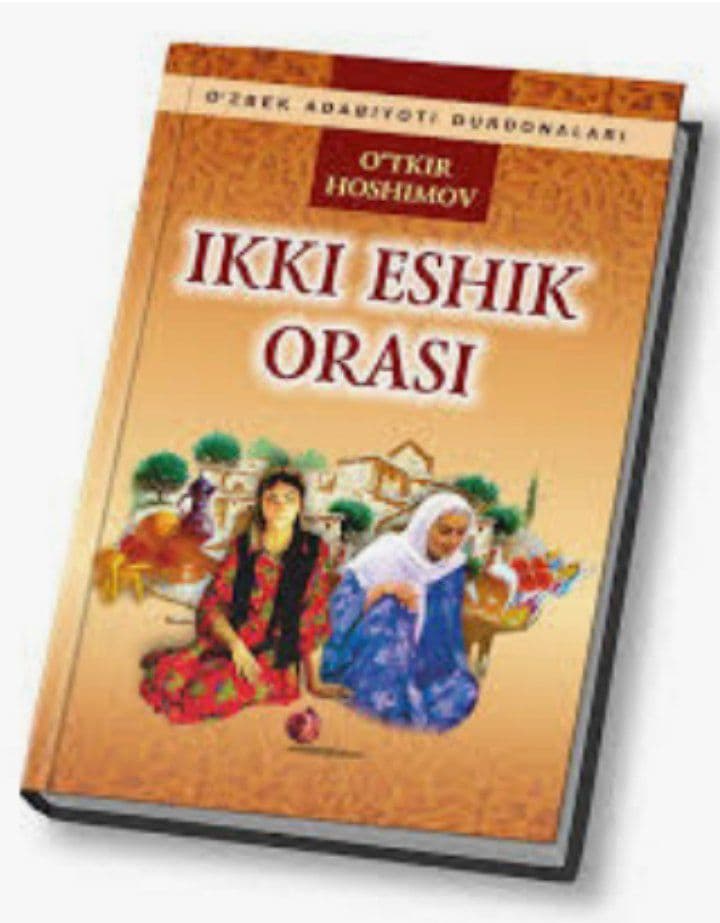 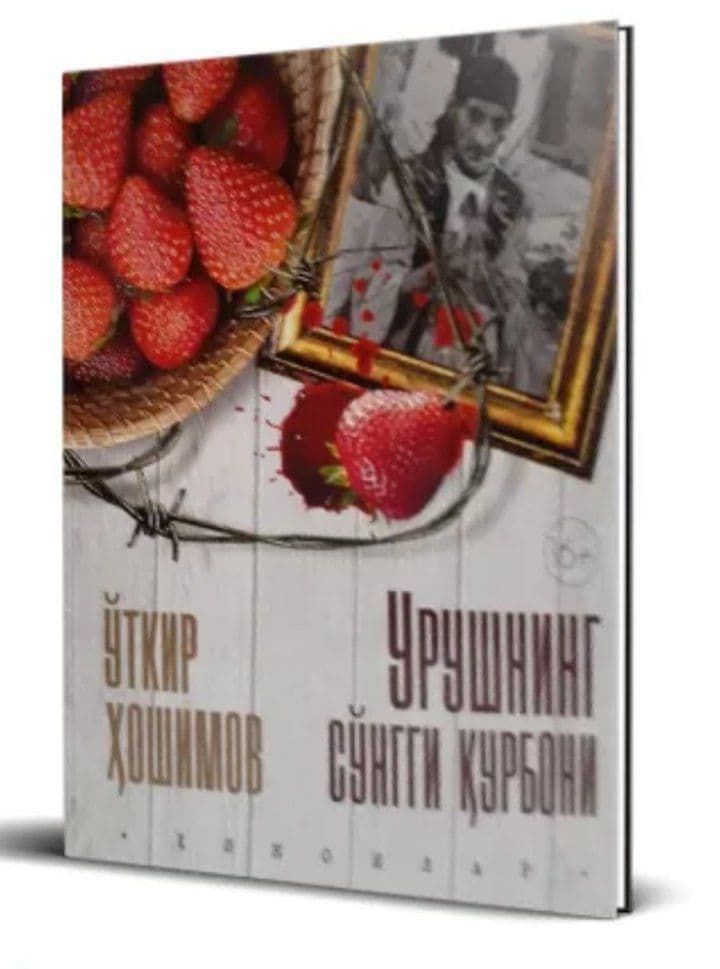 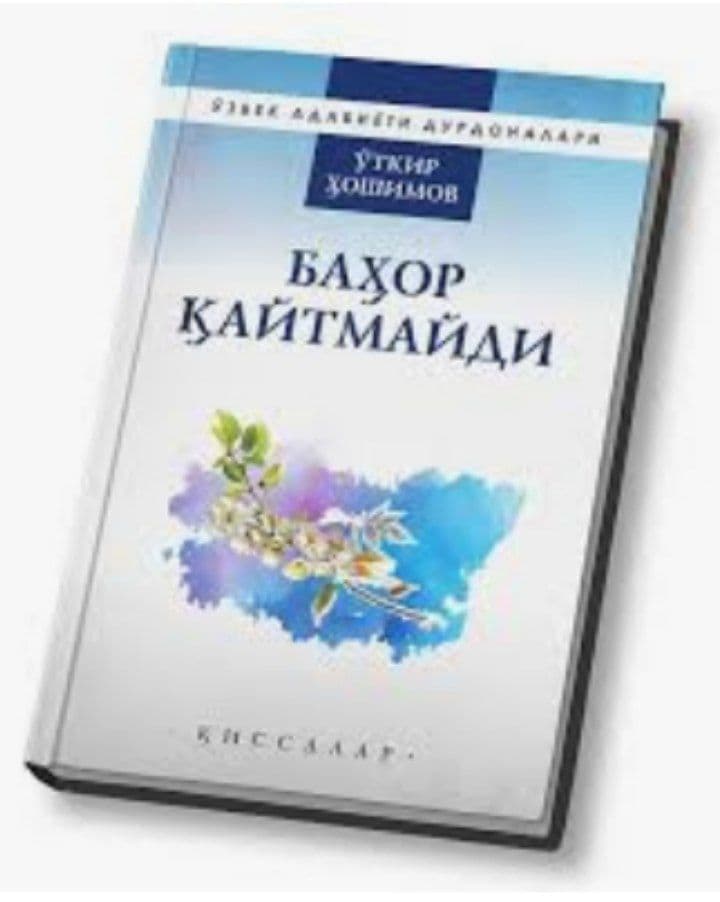 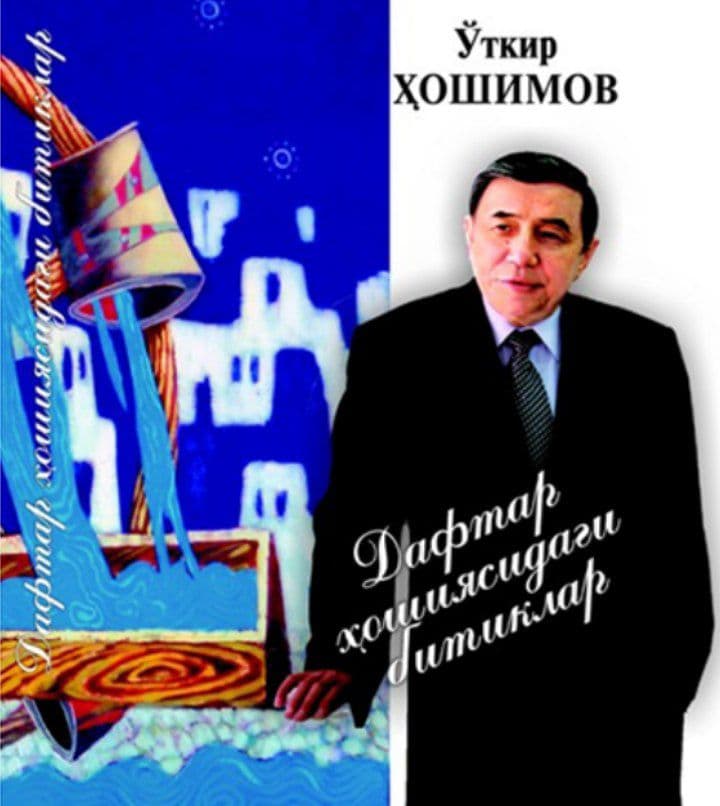 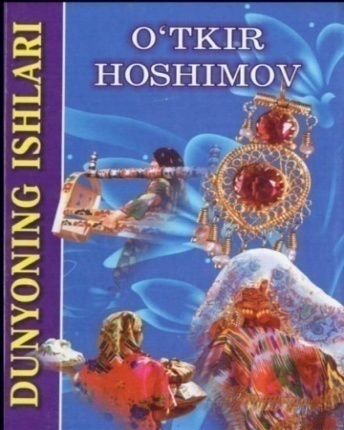 Mehnat faoliyati
xat tashuvchi
muxbir
musahhih
gazetada bo‘lim mudiri
nashriyotda va jurnalda 
bosh muharrir
O‘tkir Hoshimov
Oliy Majlisda qo‘mita raisi
Dramaturg
Og‘ir judolik
O‘zbekiston xalq yozuvchisi, 
o‘tkir nafasli jurnalist,
jonkuyar adib
 O‘tkir Hoshimov
 2013- yil 24- may kuni
Toshkentda vafot etdi.
Eng e’zozli zot
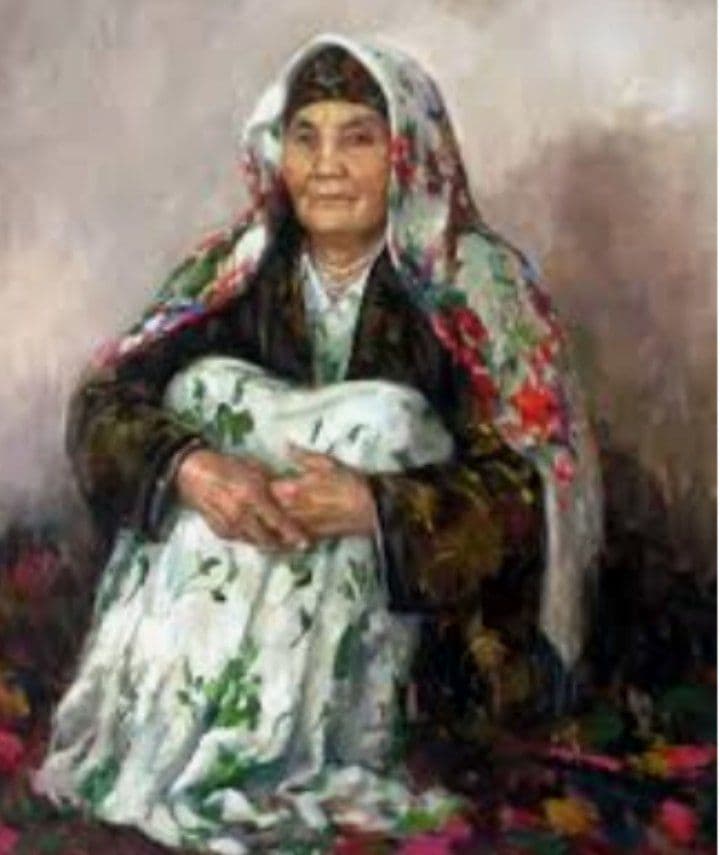 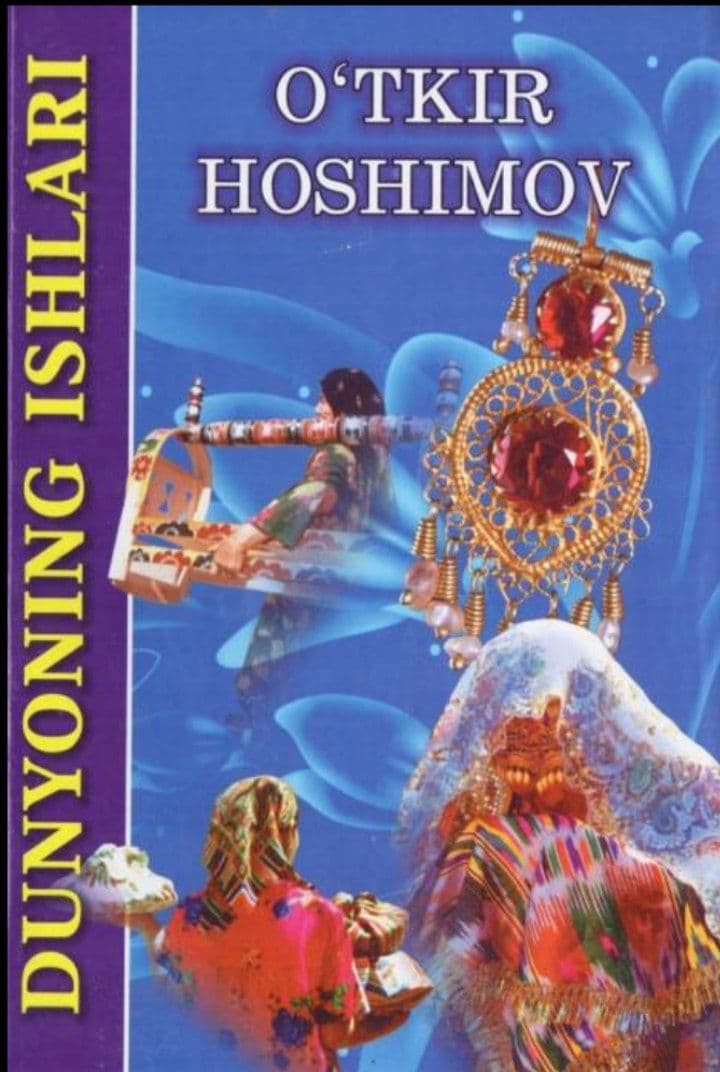 Asar Said Ahmad ta’rifida…
“Dunyoning ishlari” asarini qissa emas, doston deb atashni istardim. U qo‘shiqday o‘qiladi. Uni o‘qib turib, o‘z onalarimizni o‘ylab ketamiz. Qissa bizni insofga, insonni qadrlashga, hurmat qilishga chaqiradi”.
Muallif asar haqida...
Bu qissa katta-kichik novellalardan iborat.
Biroq ularning barchasiga men uchun eng aziz odam – onam siymosi bor. Bundagi odamlarning hammasini o‘z ko‘zim bilan ko‘rganman. Faqat ba’zilarining ismi o‘zgardi, xolos. Bu odamlarning qismati ham qaysi jihati bilan onamga bog‘langan.
Dunyodagi hamma onalar farzandiga munosabat bobida bir-biriga juda o‘xshaydi. Bas, shunday ekan, bu asar sizlarga bag‘ishlanadi aziz, Onajonlar!
Mustahkamlash
Yozuvchi Abdulla Qahhor O‘tkir Hoshimovning qaysi asarini o‘qigach, maktub bitib, tabriklagan edi?


O‘tkir Hoshimovning onalar haqidagi asari qanday nomlanadi?
“Cho‘l havosi”
“Dunyoning ishlari”
Mustaqil bajarish uchun topshiriq: